ŠTEVILA OD 10 DO 15
IMAMO 10 KOCK.









IZ KOCK SESTAVIMO STOLPEC.
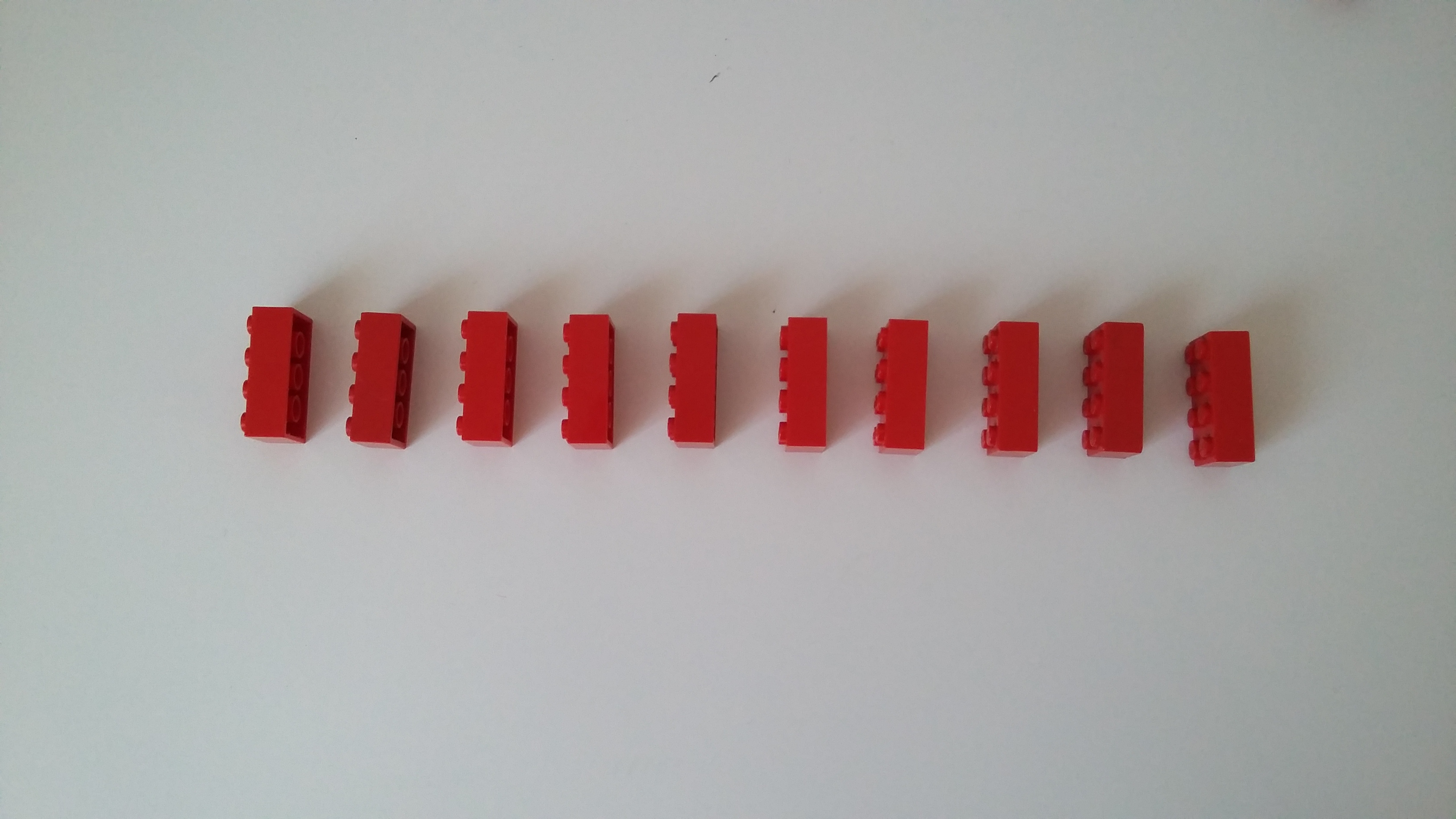 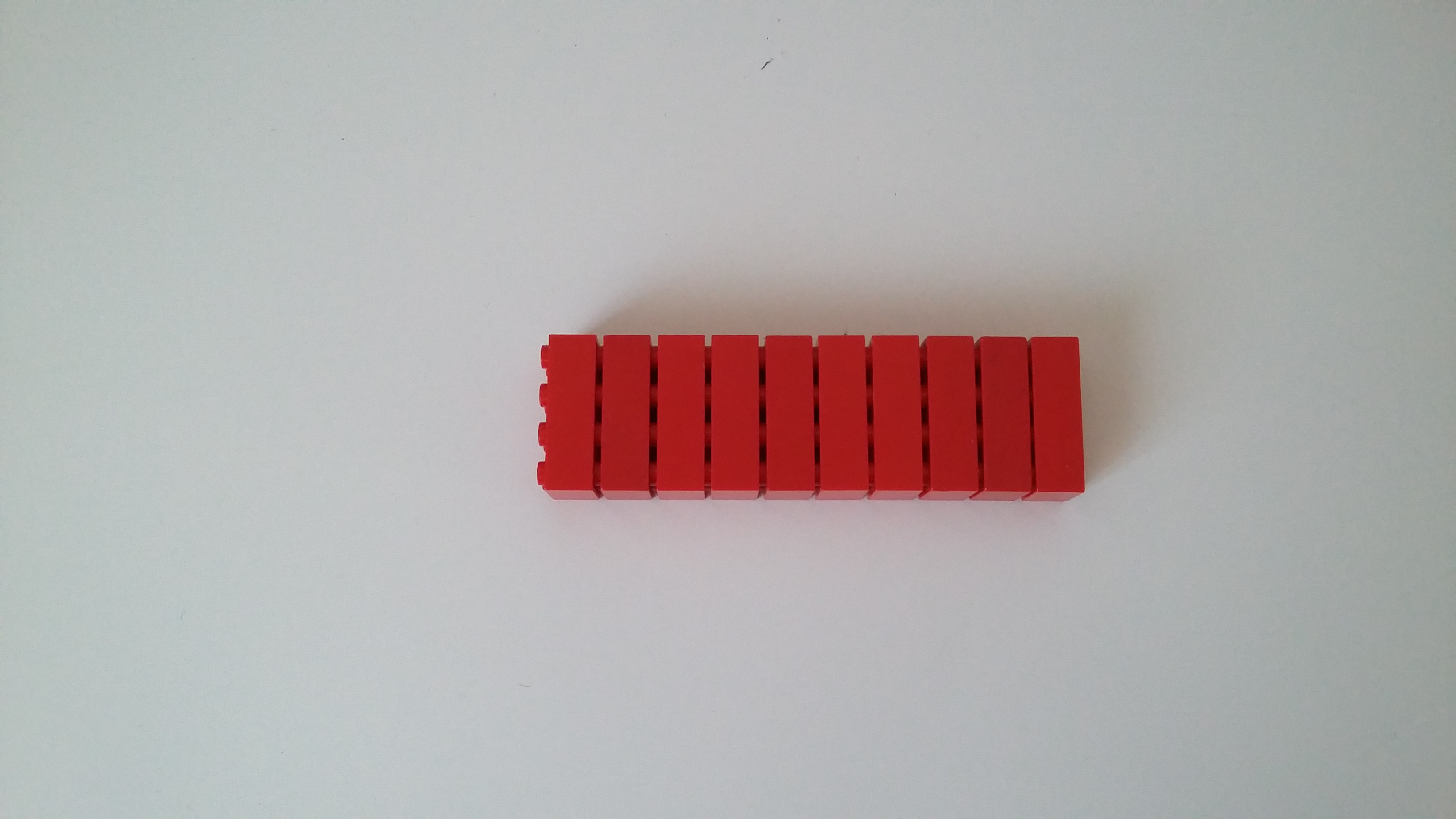 V RDEČEM STOLPCU JE 10 KOCK. 
     TO IMENUJEMO 1 DESETICA.
	10 = 1D
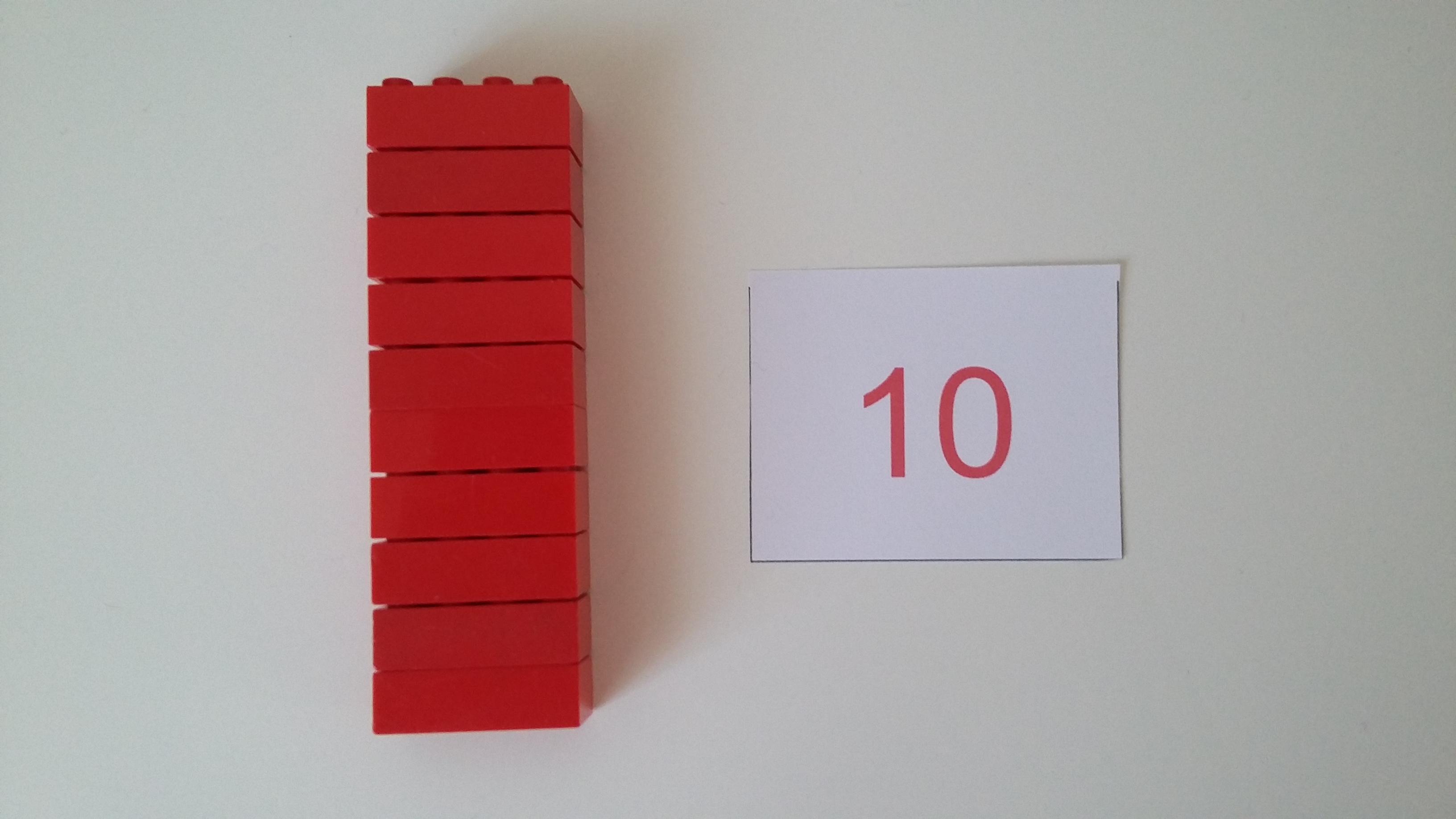 KOCKAM DODAMO 1 MODRO KOCKO.






RDEČIM KOCKAM (1 DESETICI) SMO DODALI 
    1 MODRO KOCKO.
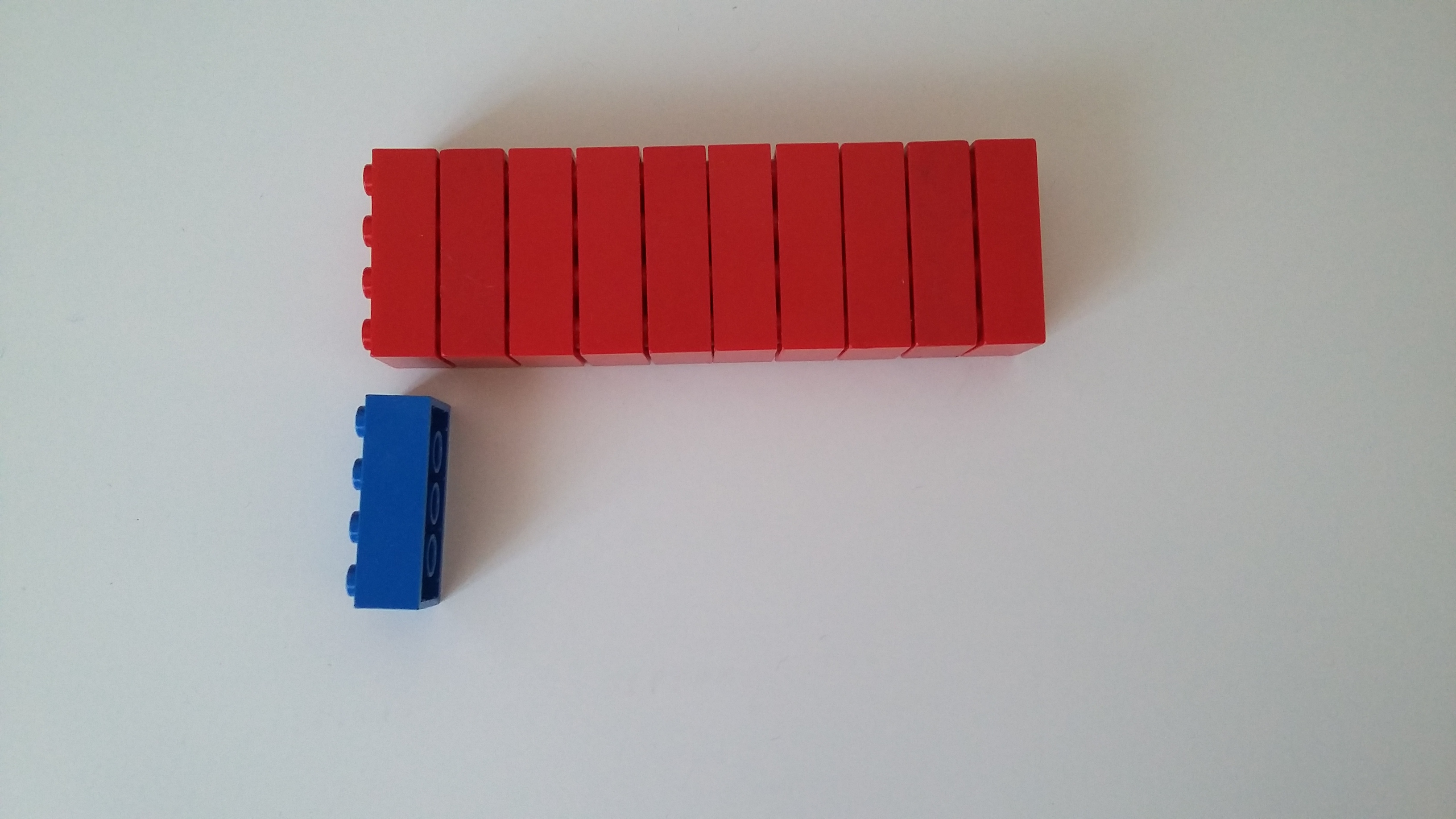 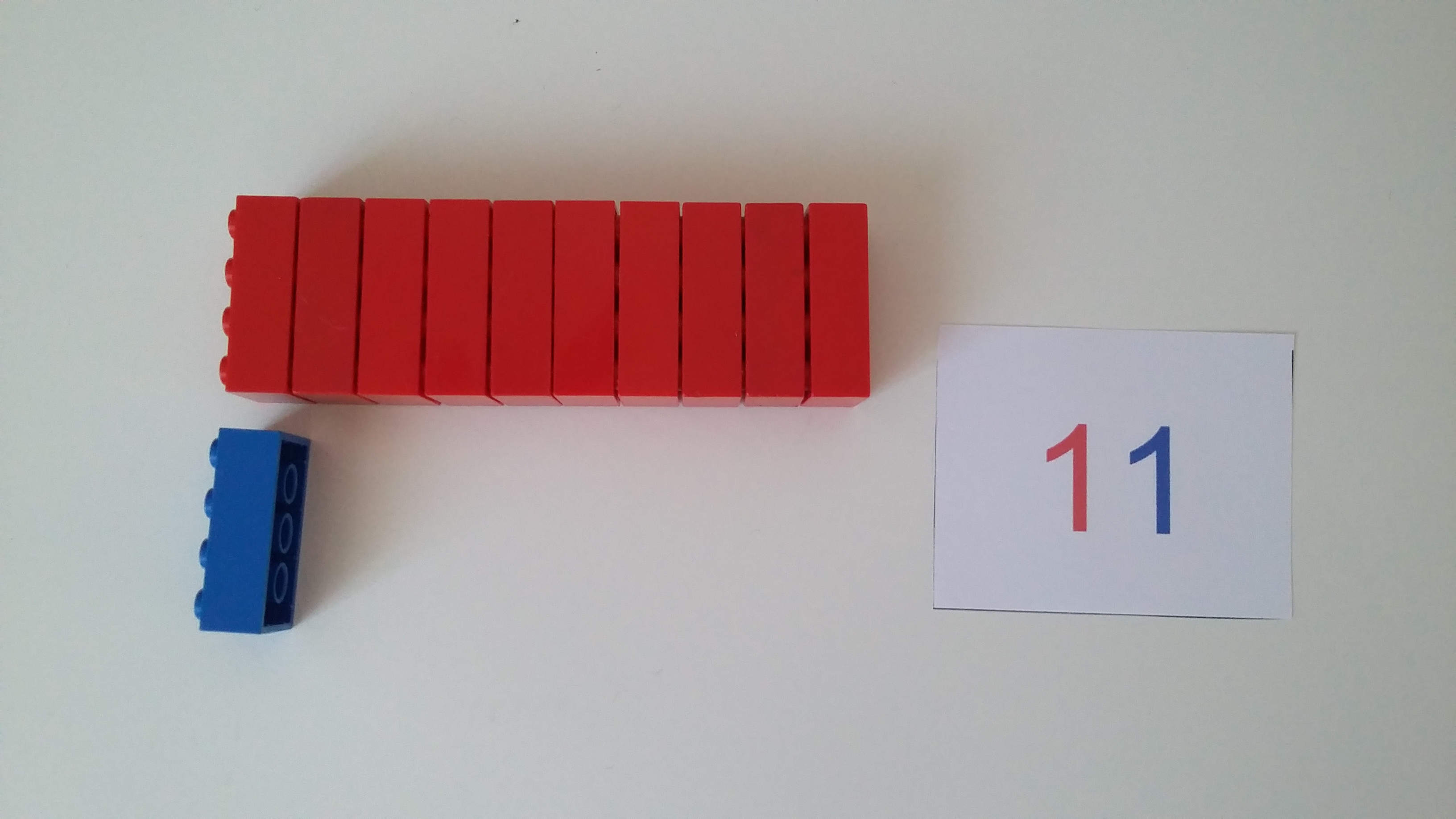 1O RDEČIM KOCKAM SMO DODALI 1 MODRO 
      KOCKO. SKUPAJ IMAMO ENAJST (11) KOCK.
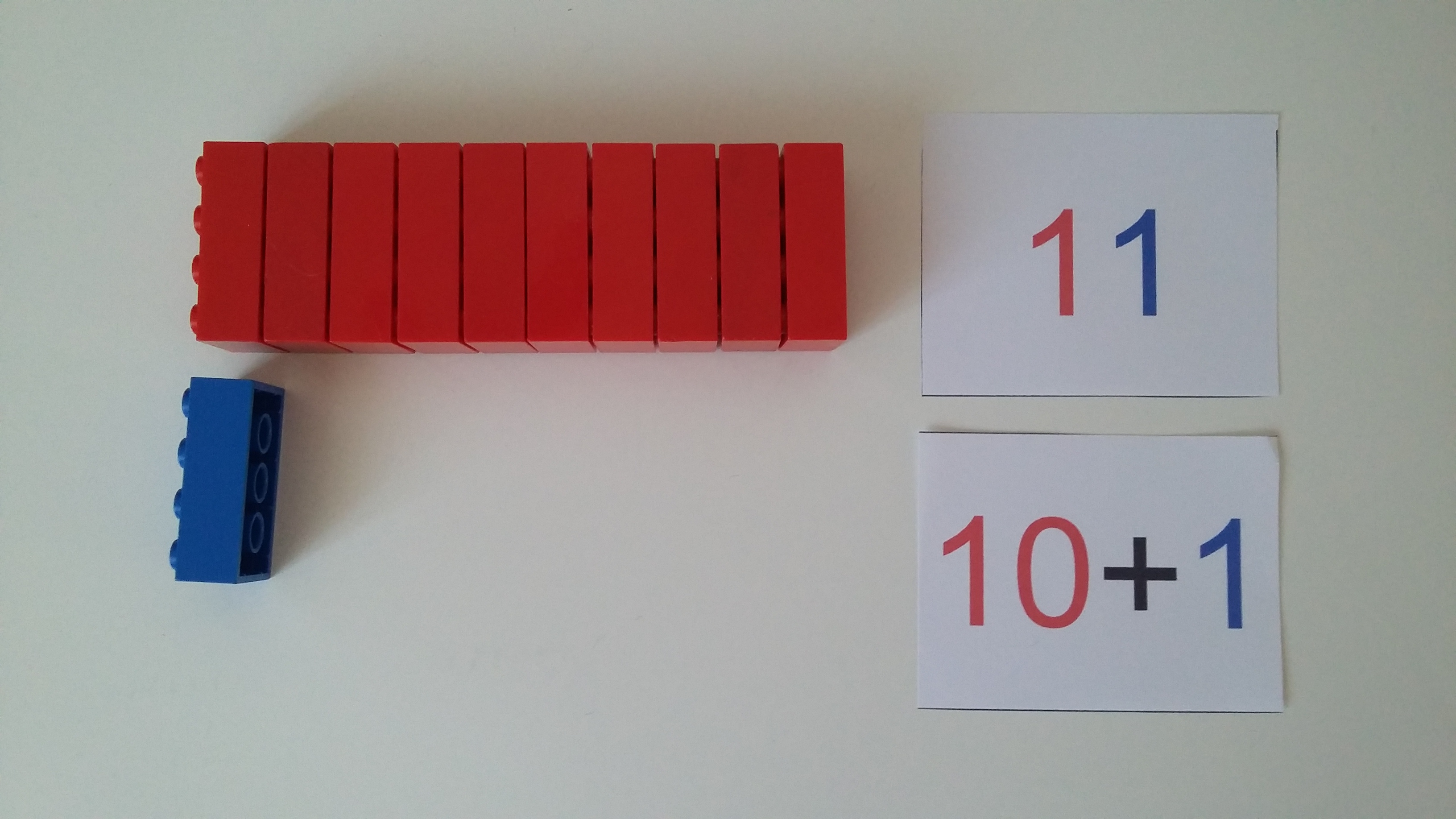 KOCKAM DODAMO ŠE ENO MODRO KOCKO. 





 RDEČIM KOCKAM (1 DESETICI) SMO DODALI 
     2 MODRI KOCKI.
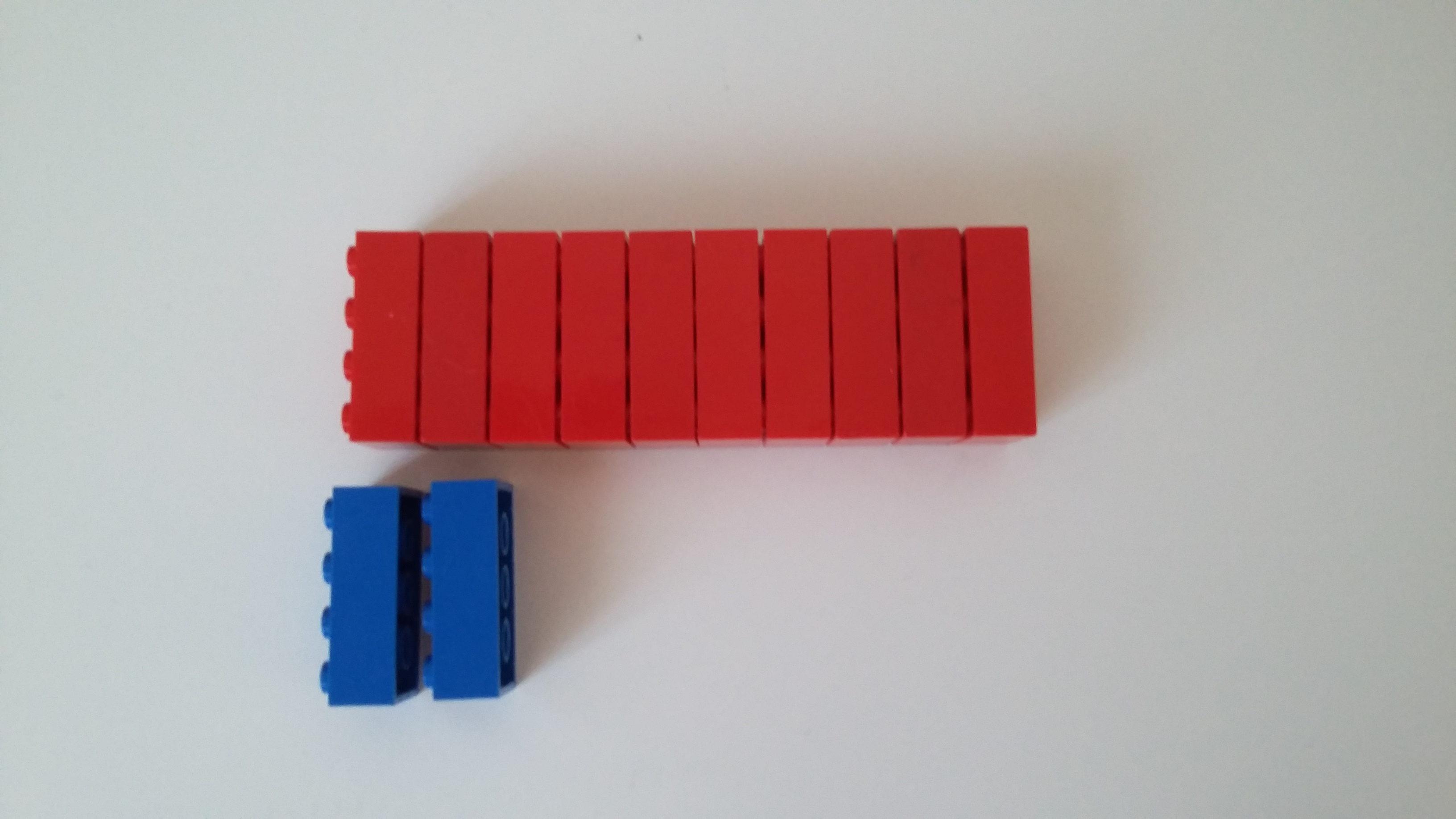 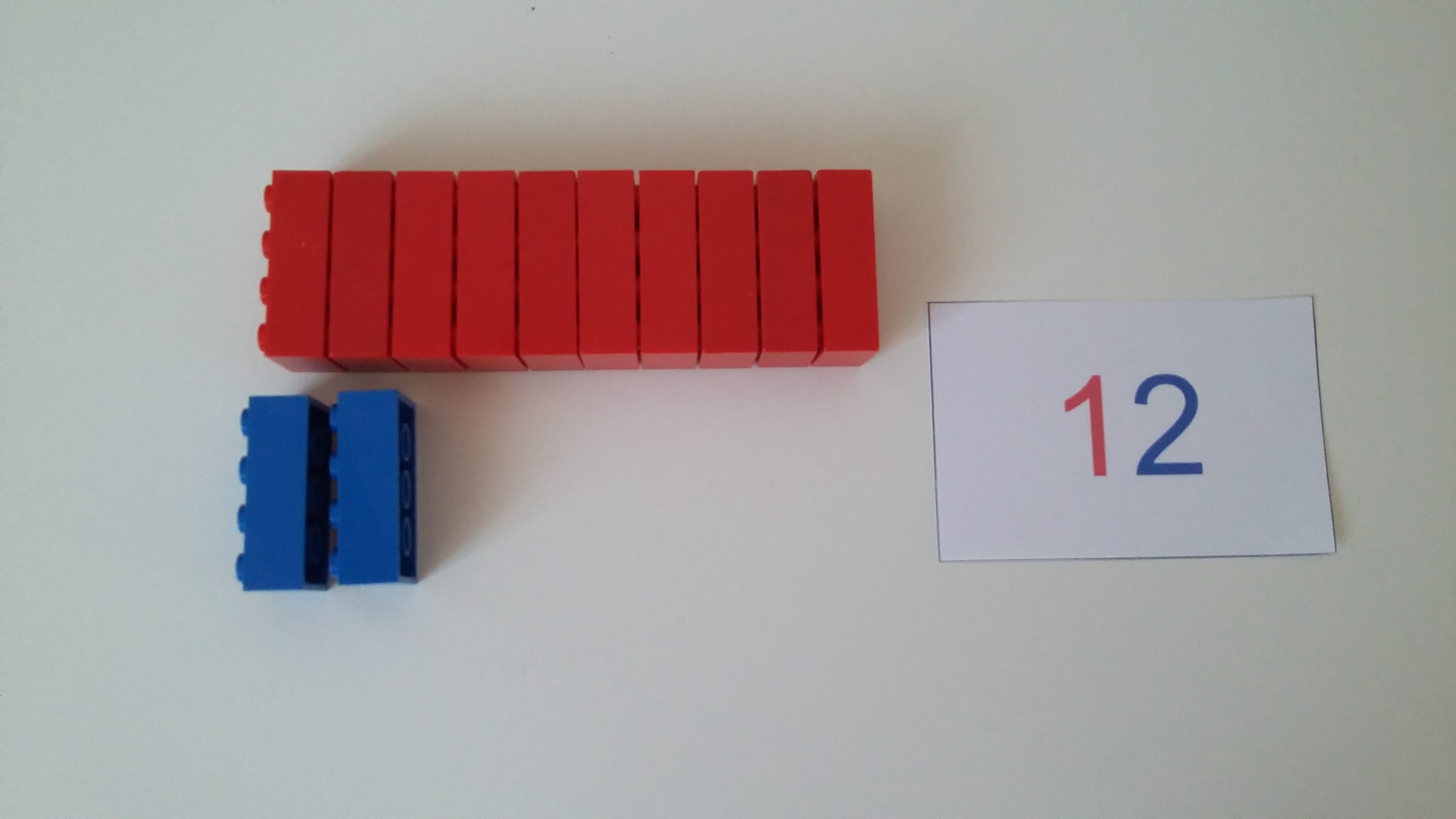 1O RDEČIM KOCKAM SMO DODALI 2 MODRI 
      KOCKI. SKUPAJ IMAMO DVANAJST (12) KOCK.
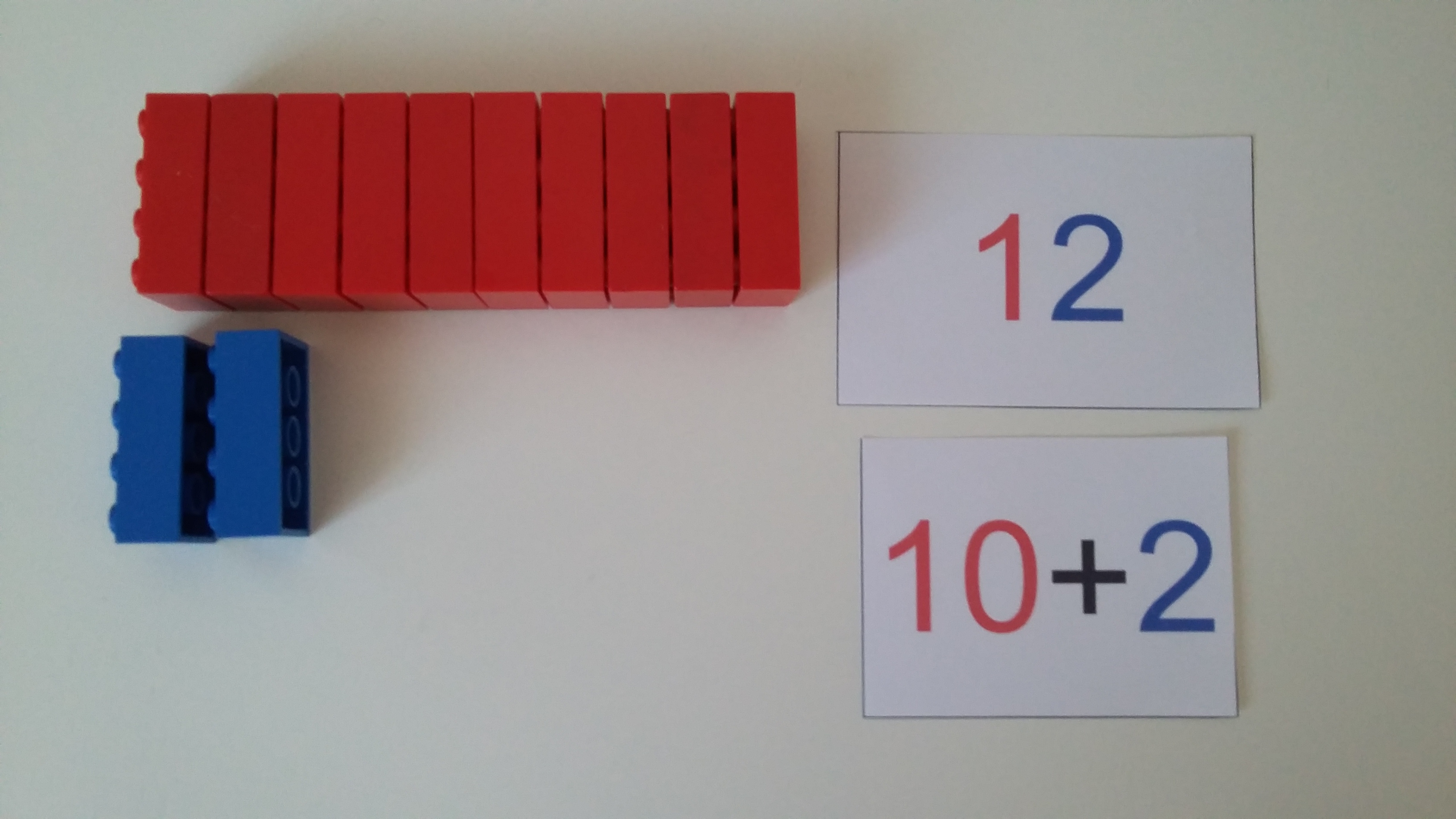 KOCKAM DODAMO ŠE ENO MODRO KOCKO. 






 RDEČIM KOCKAM (1 DESETICI) SMO DODALI                      
     3 MODRE KOCKE.
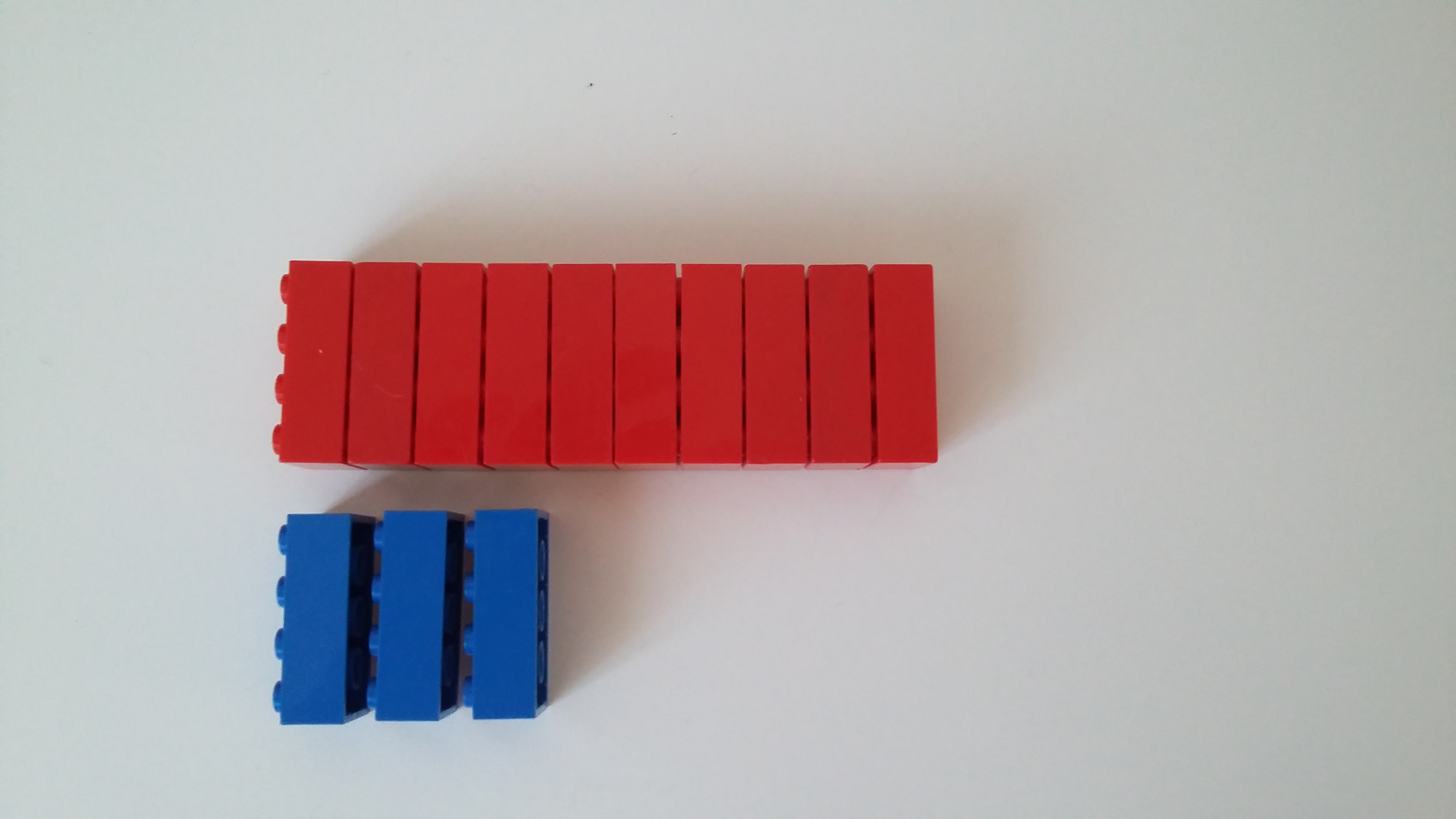 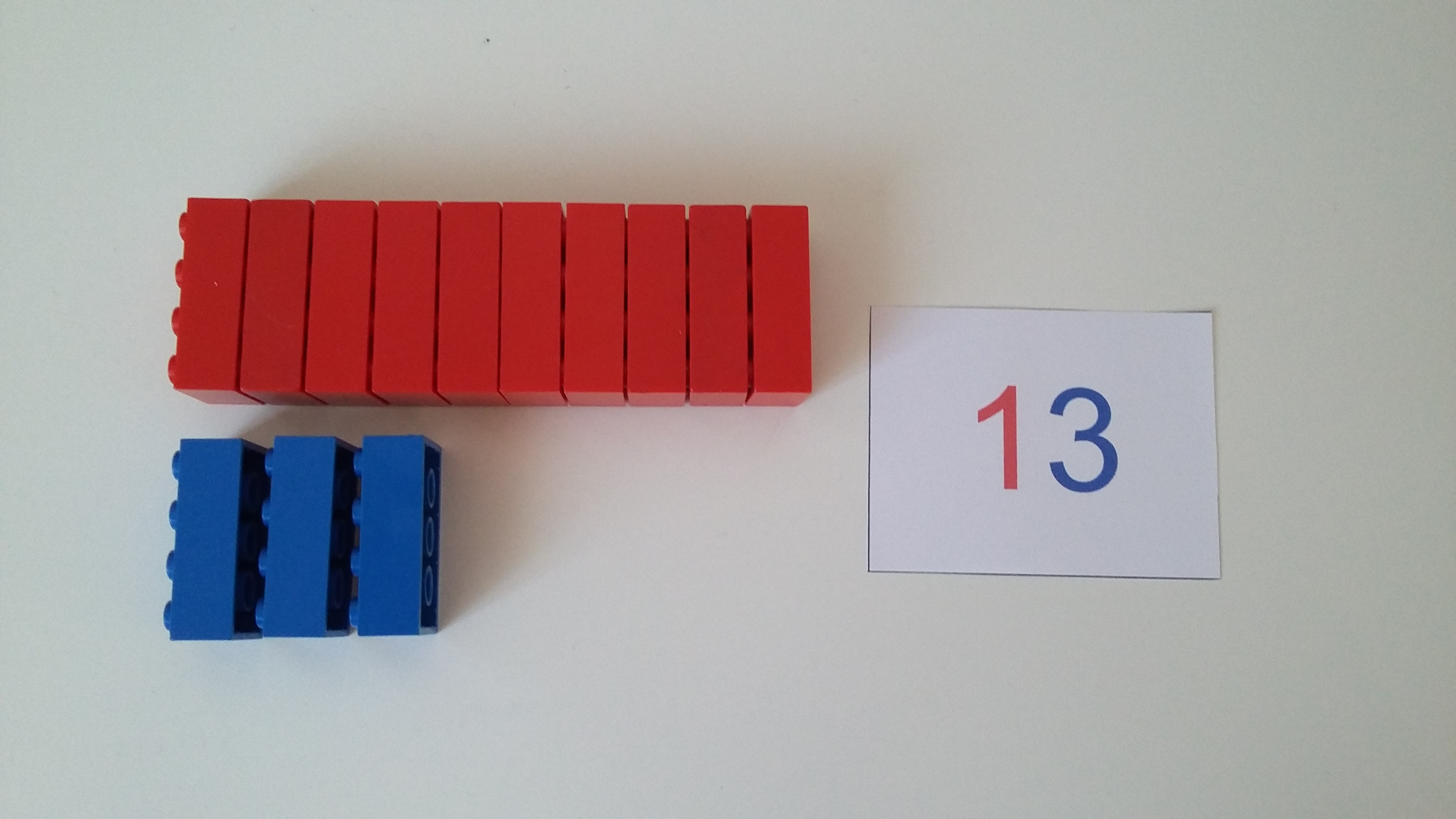 1O RDEČIM KOCKAM SMO DODALI 3 MODRE 
     KOCKE. SKUPAJ IMAMO TRINAJST (13) KOCK.
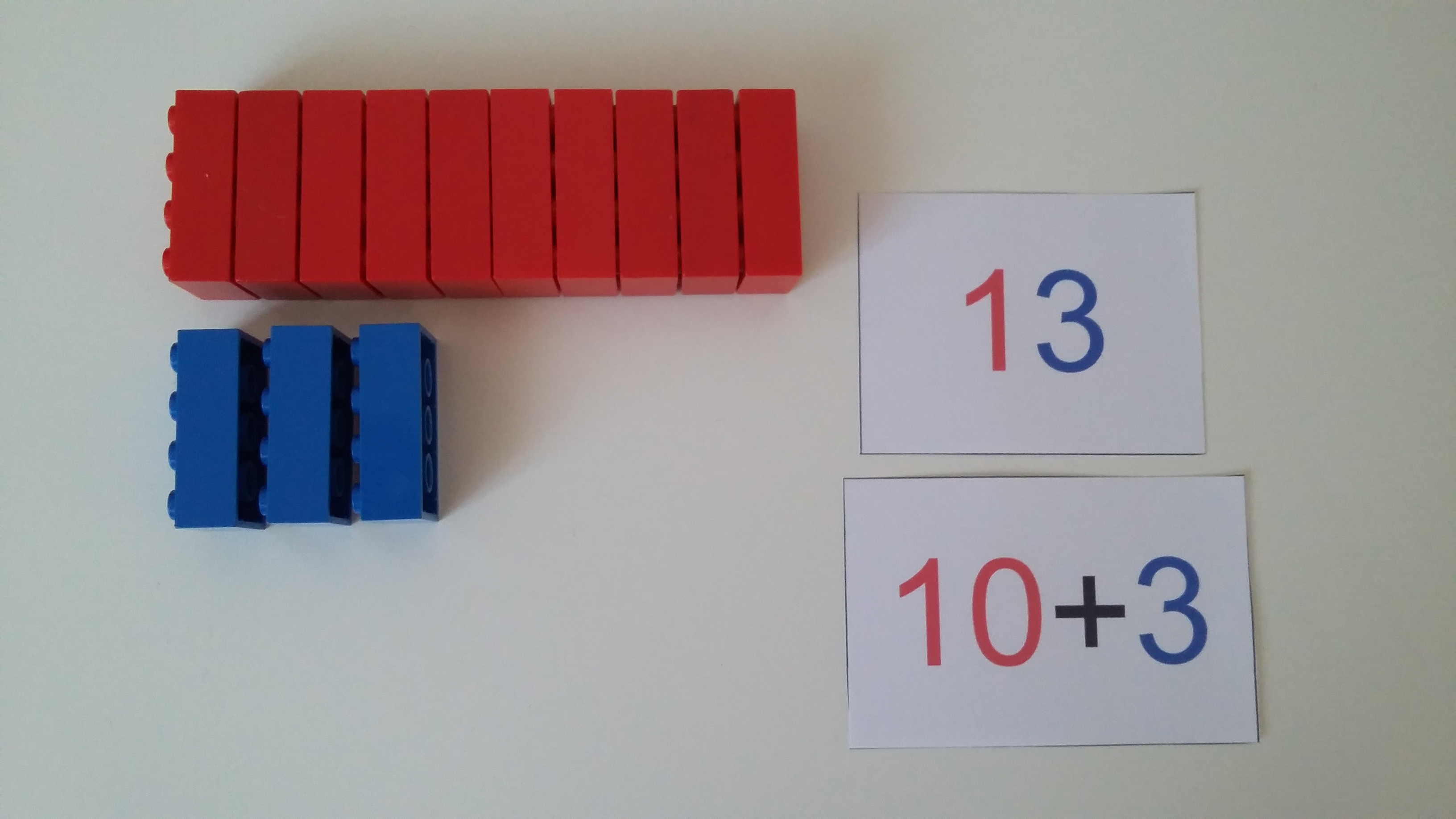 KOCKAM DODAMO ŠE ENO MODRO KOCKO. 






 RDEČIM KOCKAM (1 DESETICI) SMO DODALI 
     4 MODRE KOCKE.
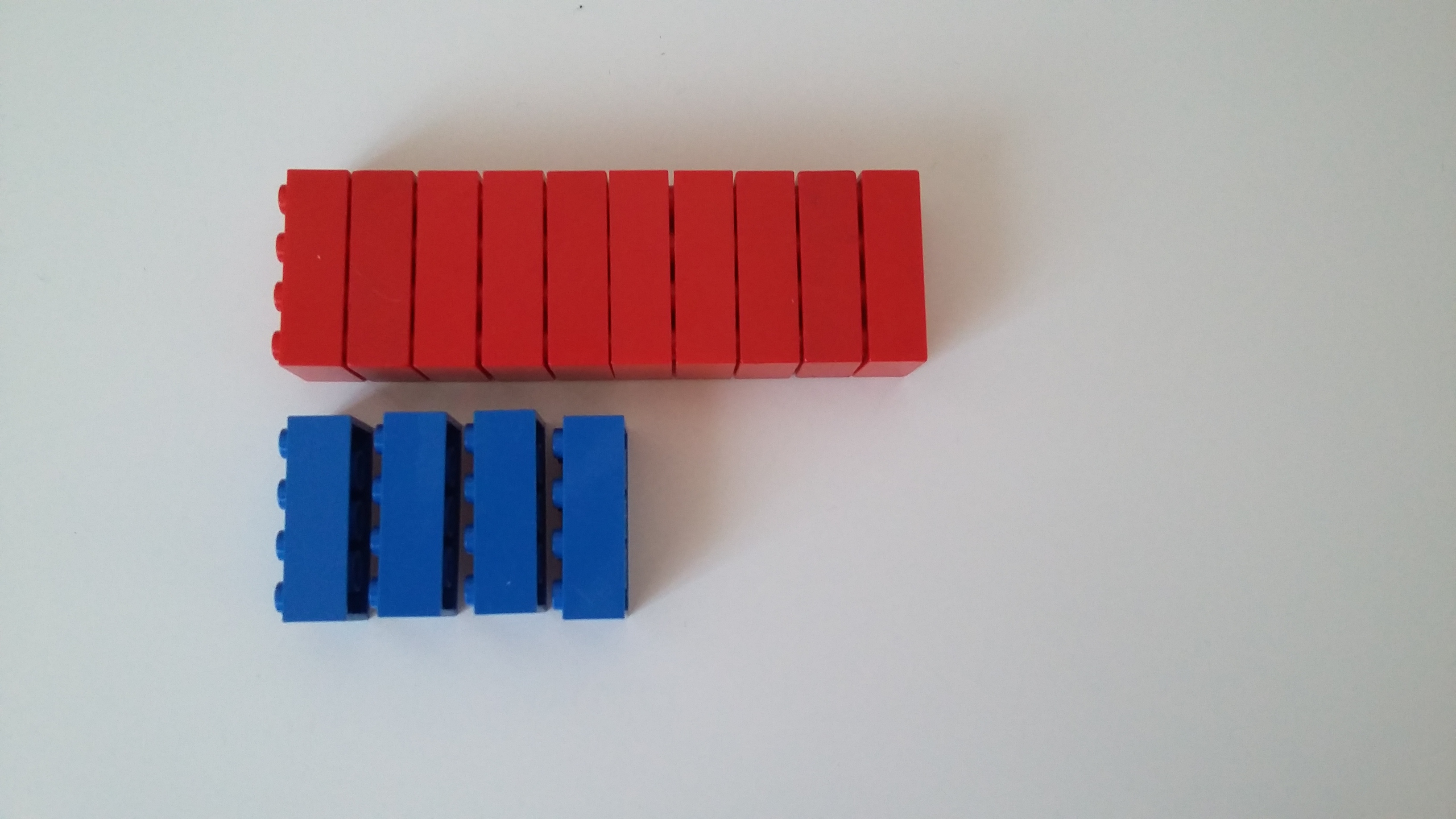 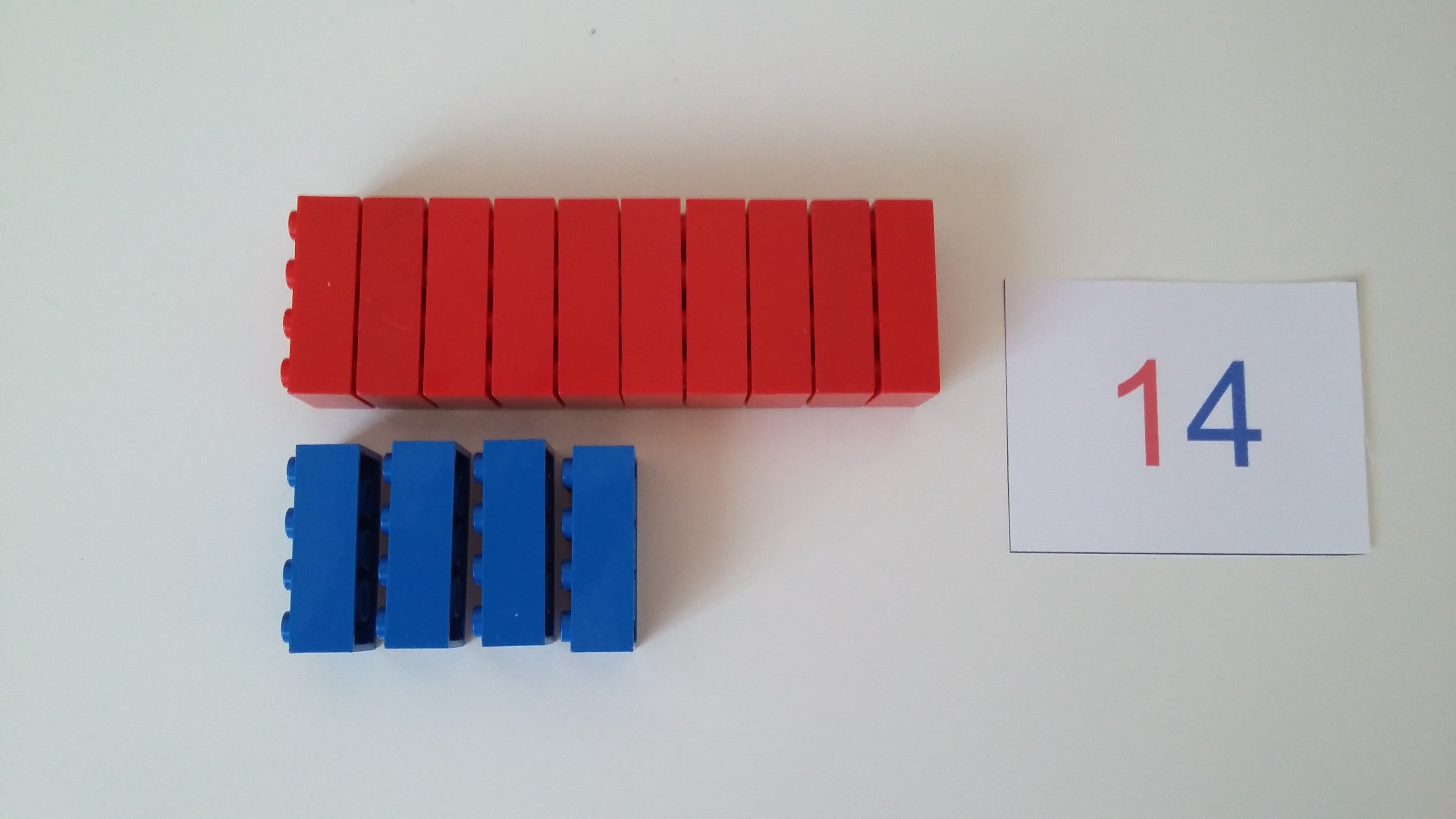 1O RDEČIM KOCKAM SMO DODALI 4 MODRE 
      KOCKE.  SKUPAJ IMAMO ŠTIRINAJST (14) KOCK.
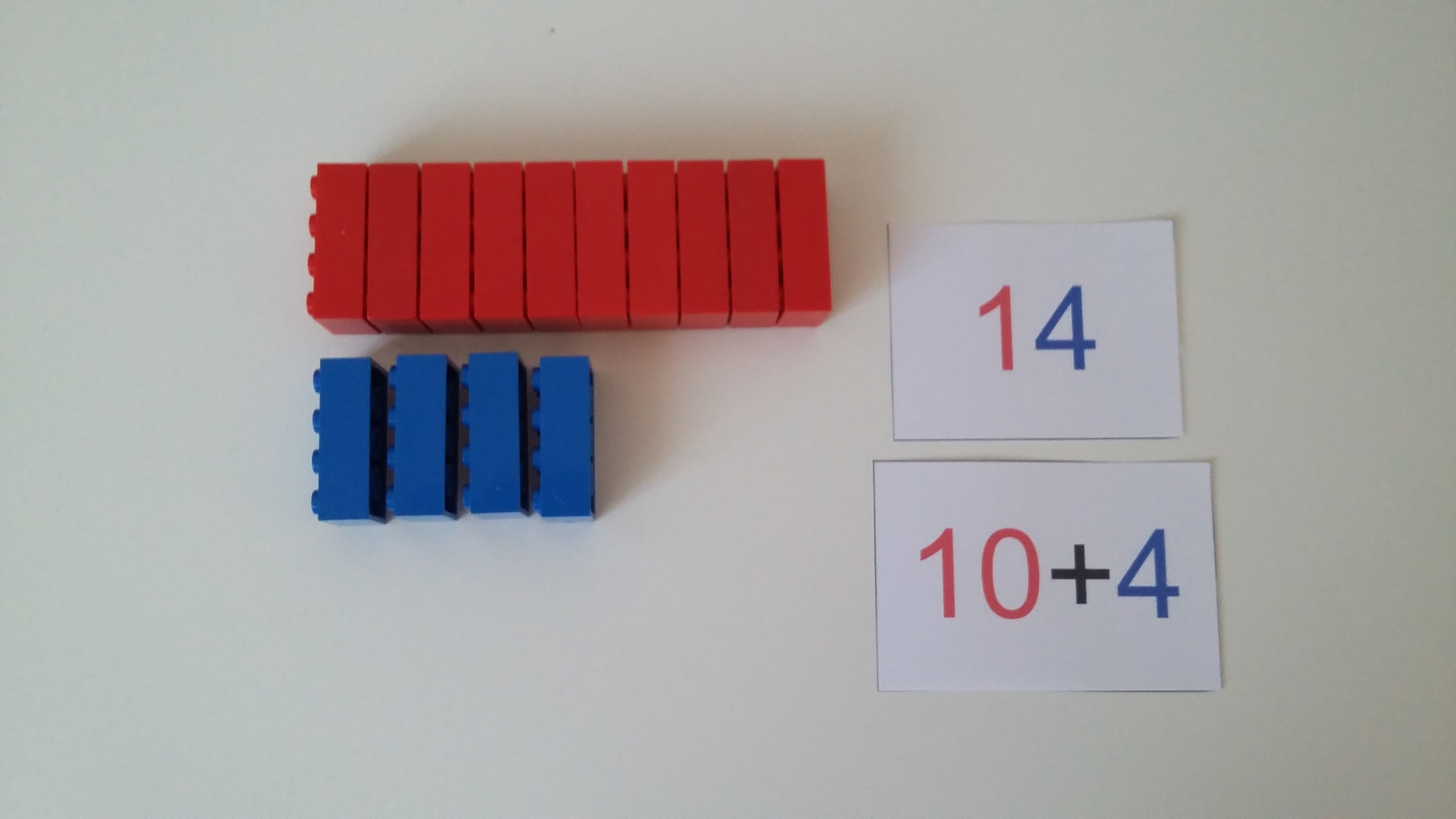 KOCKAM DODAMO ŠE ENO MODRO KOCKO. 






 RDEČIM KOCKAM (1 DESETICI) SMO DODALI 
     5 MODRIH KOCK.
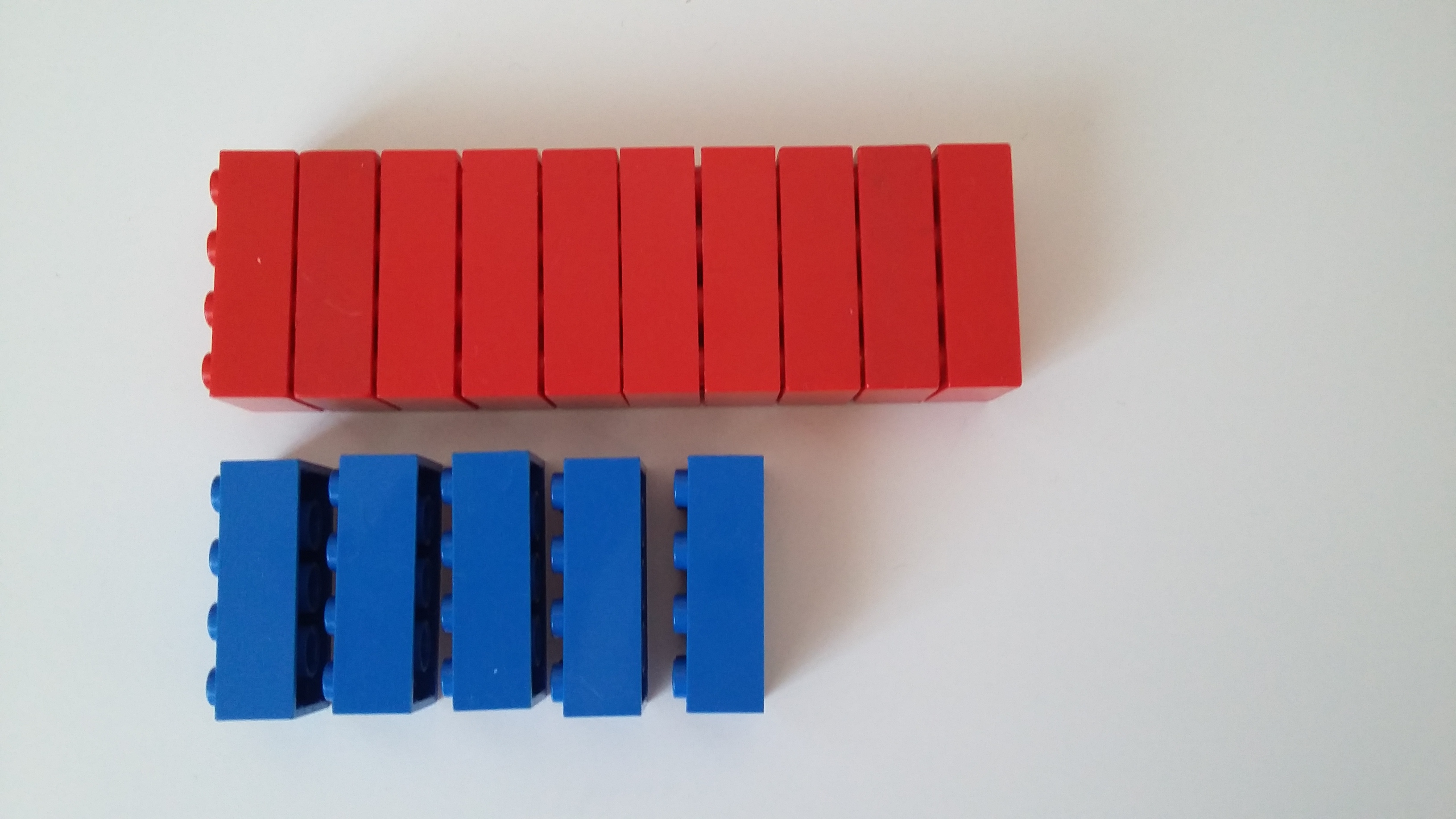 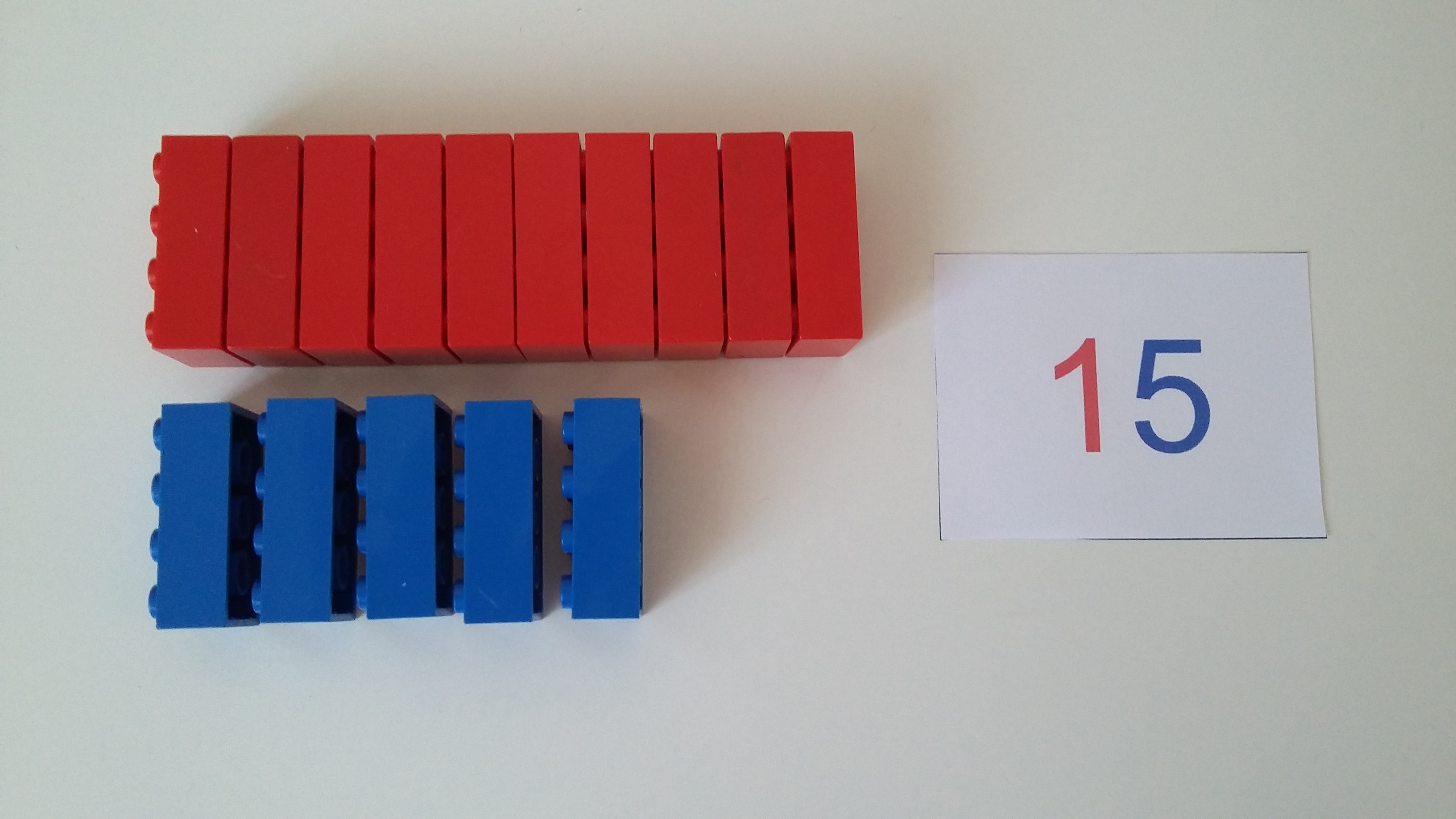 1O RDEČIM KOCKAM SMO DODALI 5 MODRIH 
     KOCK.  SKUPAJ IMAMO PETNAJST (15) KOCK.
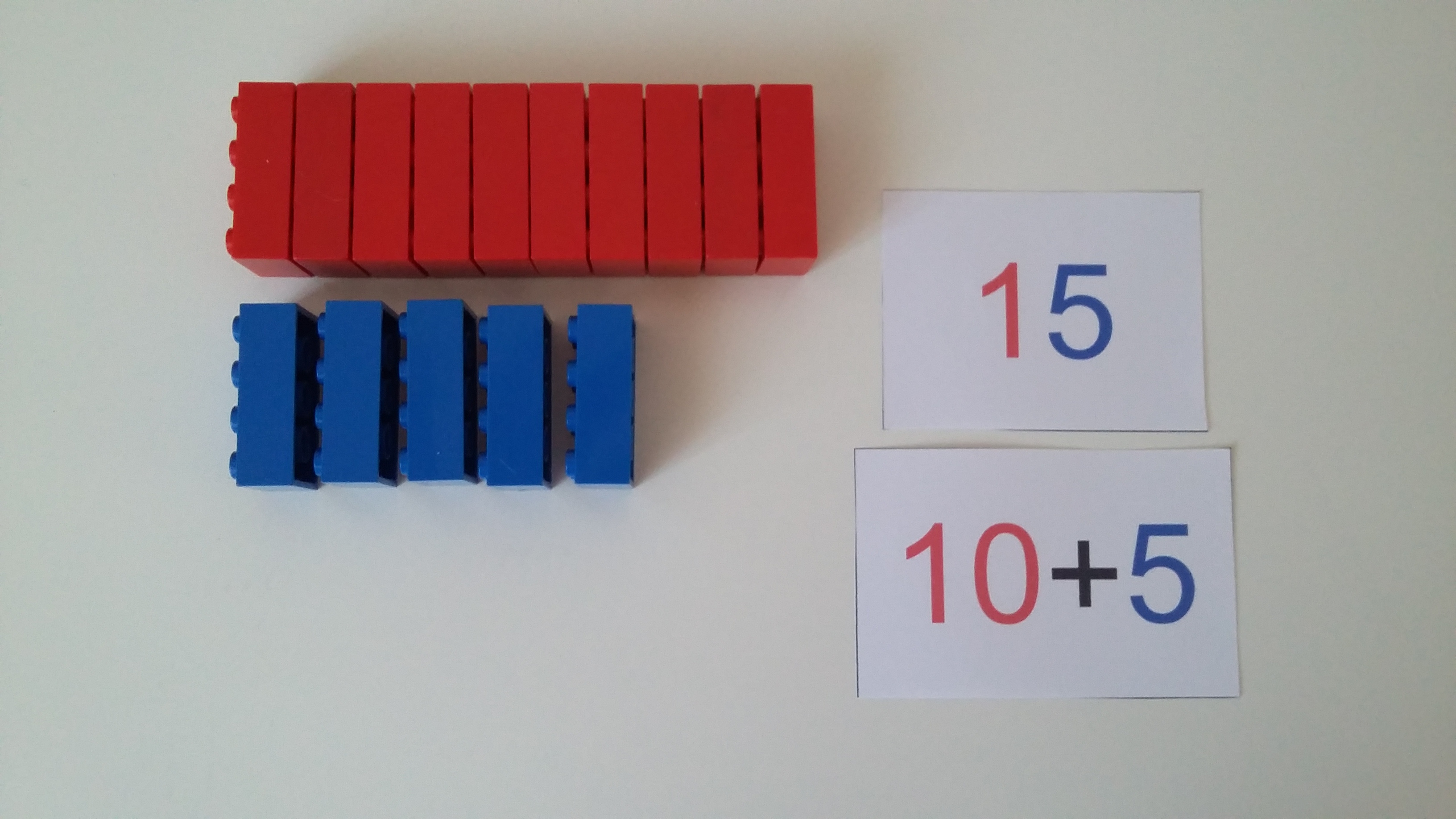